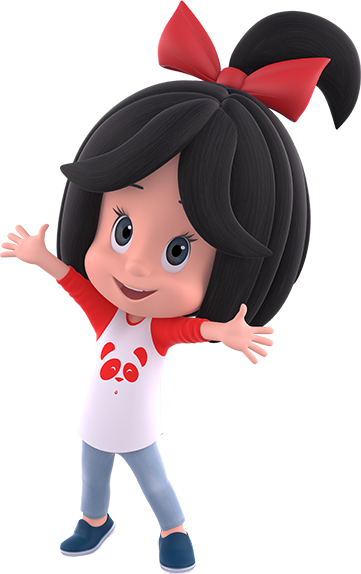 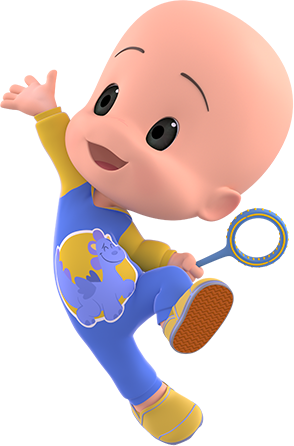 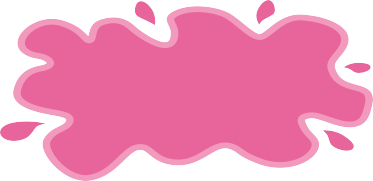 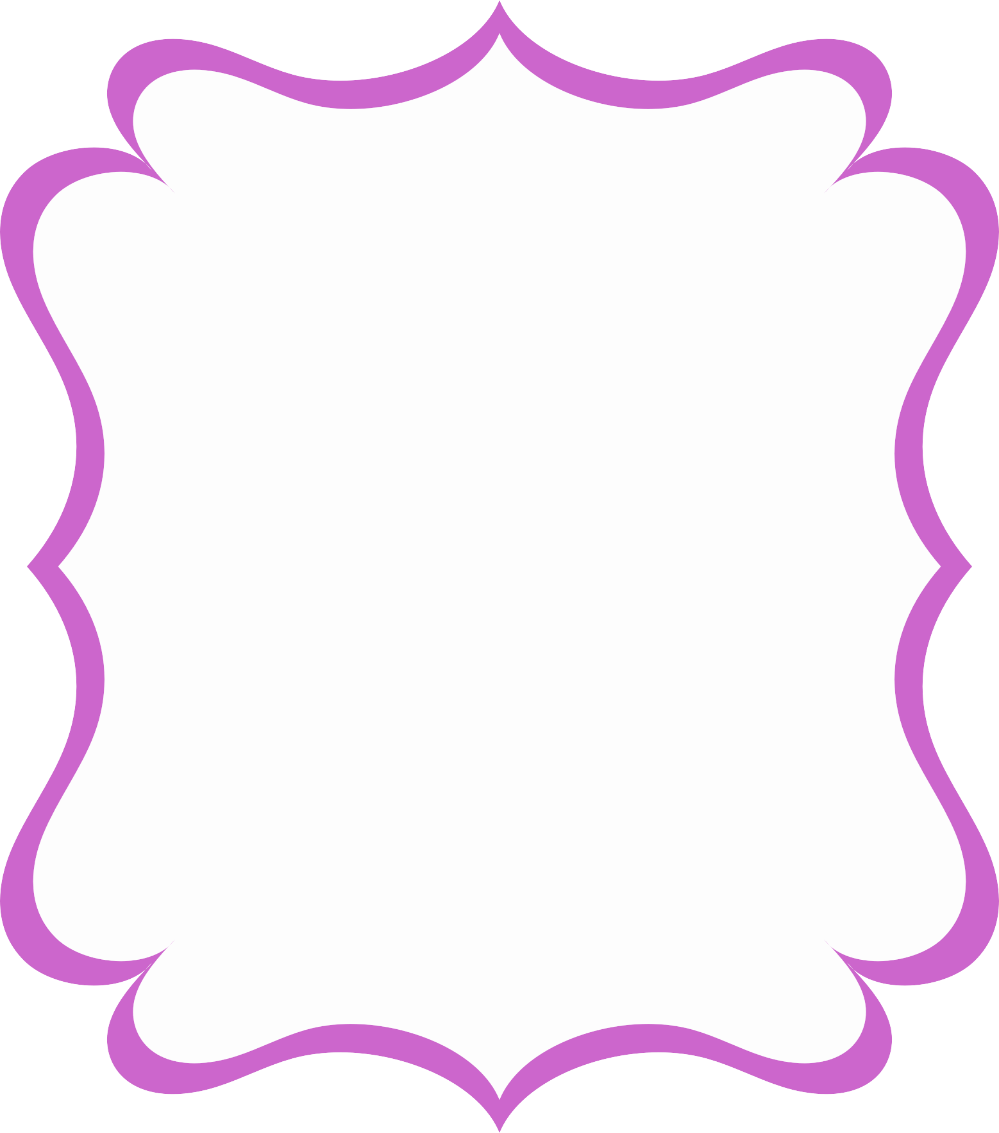 Maryori
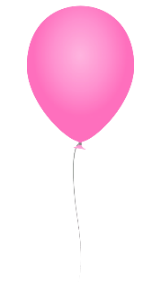 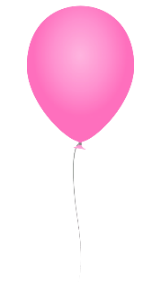 Mis 2 Añitos
Te invito a mi Cumpleaños..!!!
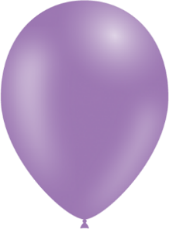 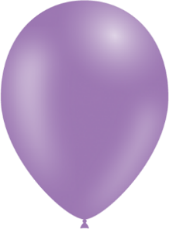 Sábado  15 
de Junio
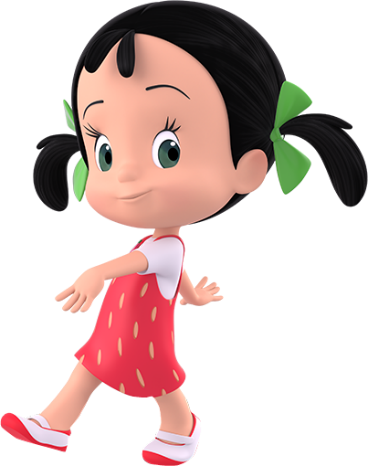 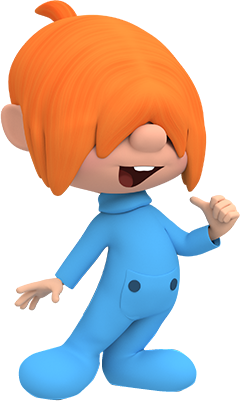 A las 5:00 pm .
En Los Rosales
Comité 11
www.megaidea.net
[Speaker Notes: Mas Invitaciones en: www.megaidea.net]